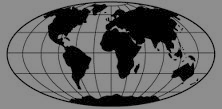 سوالات متن مطالعات اجتماعی پایه هشتم
 (دوره اول متوسطه ) 

بخشج  جغرافیا


گروه مطالعات اجتماعی استان آذر بایجان شرقی
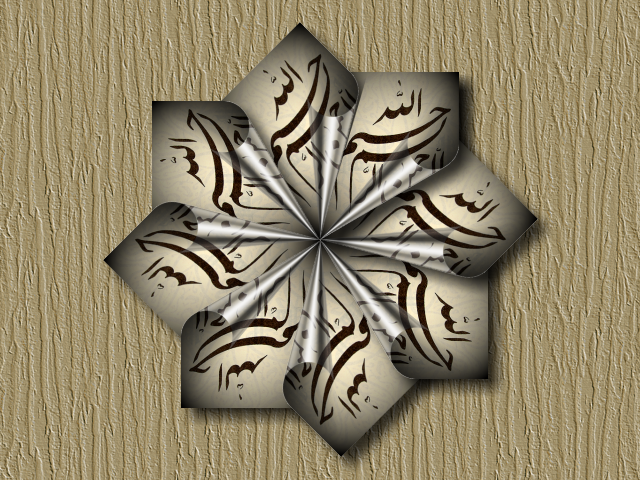 توجه :همکار گرامی این سوالات برای آزمون های دوره ای و انجام آزمون های کتاب باز و استفاده در اجرای برخی روش های فعال مانند همیاری (کارایی تیم ) و... طراحی شده است .از ارائه آن به صورت سوال به همراه جواب در کتاب ویا ارائه پاسخ مستقیم از طرف دبیر به دانش آموزان جدا خودداری شود.سوالات درسطوح اول حیطه شناختی طرح شده است ،در انجام امتحانات نوبت و رسمی در سایر سطوح حیطه شناختی (فرا دانشی)  نیز حتما باید سوال طرح شود .                                                                                        با تشکر
درس 171- موقعیت جغرافیایی قاره آسیا چگونه است ؟ 2- قاره آسیا چگونه از آمریکای شمالی و آفریقا جدا می شود ؟3- منظور از اوراسیا چیست ؟4- آسیا وسیع ترین قاره جهان  است .      ص   غ 5- آسیا را  از نظر ناهمواری به چند قسمت می توان تقسیم کرد ؟6- فلات های بلند آسیا کدام اند و در کدام قسمت آن کشیده شده اند ؟ 7- بلند ترین قله جهان کدام است و چه لقبی به آن داده اند ؟ 9- جلگه های آسیا چگونه به وجود آمده اند ؟ چند نمونه از جلگه های پهناور آسیا را نام ببرید ؟10- جلگه گنگ و سند چرا به این نام معروف است ؟11- رود های گنگ و سند از کجا سرچشمه می گیرند؟12- جلگه گنگ و سند چه قسمت هایی را در بر می گیرد ؟13- دلتا را تعریف کنید ؟
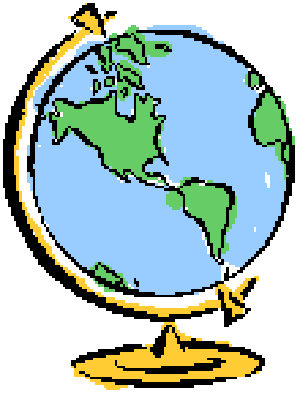 14- دلتا ها چگونه توسعه می یابند ؟ 15- فواید مثبت و منفی زندگی انسانها در دلتا ها را بنویسید ؟ 16- جلگه بزرگ چین در کدام قسمت آسیا قرار دارد و از آبرفت چه رود هایی پدید آمده اند ؟17- مجمع الجزایر آتشفشانی در مشرق و جنوب شرقی آسیاکدام اند ؟18- کدام بلایای طبیعی کشور های مشرق و جنوب شرقی آسیا را تهدید می کند ؟ چرا ؟ 19- چرا بخش های مختلف آسیا دما و بارش متفاوت دارد ؟ 20- انواع آب و هوا در آسیا را نام ببرید ؟ 21- کجا های آسیا سرد است ؟ 22- کجا های آسیا آب و هوای قاره ای یا بری دارند ؟23- کجا های آسیا گرم است ؟ 24- به طورکلی از نظر بارش ، آسیا را می توان به چند بخش تقسیم نمود ؟
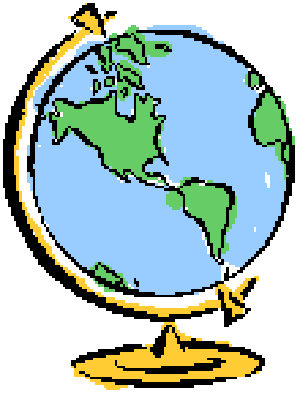 25- آسیای سبز کجاست و تحت تاثیر چه نوع باد هایی قرار دارد ؟26- فصل و جهت وزش باد های موسمی چگونه است ؟ 27- اثرات مثبت و منفی باد های موسمی را بنویسید ؟28- کجا های آسیا خشک است ؟
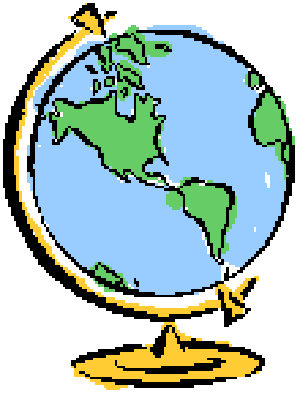 درس 18 1-وسیع ترین و پرجمعیت ترین قاره جهان کدام است ؟2- چند درصد جمعیت جهان در آسیا زندگی می کنند ؟ و آیا جمعیت در همه جای این قاره یکسان توزیع شده است ؟ 3- کجا های آسیا خالی از جمعیت یا کم جمعیت است ؟ 4- در کدام قسمت آسیا ، جمعیت انبوهی به طور متراکم زندگی می کنند ؟ 5- پر جمعیت ترین کشور های جهان کدام اند ؟ در کجا قرار گرفته اند و جمعیت آن چقدر است ؟ 6- متراکم ترین منطقه جهان کدام است و چقدر جمعیت دارد ؟7- نژاد مردم آسیا چگونه است ؟ 8- دین های بزرگ آسیا که در سایر قاره ها انتشار یافته اند کدام اند؟9- چند درصد مسلمانان جهان در آسیا زندگی می کنند ؟ 10- چرا چشم انداز ها و مظاهر فرهنگ و تمدن اسلامی از غرب تا شرق قاره آسیا مشاهده میشود ؟ نمونه ای از آن را نام ببرید ؟
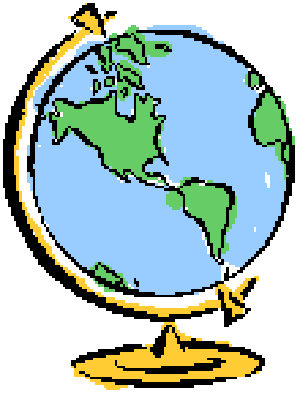 11- ادیان دیگر که در آسیا پیروان زیادی دارند کدام اند ؟آیا این آیین ها در قاره های دیگر هم نفوذ کرده اند ؟12- چرا کشاورزی جایگاه مهمی در اقتصادآسیا دارد ؟13- مهم ترین محصول کشاورزی در قاره آسیا کدام است و چند درصد این محصول در آسیا تولید و مصرف می شود ؟ 14- کشور های تولید کننده برنج در آسیا کدامند ؟ 15- مهم ترین کشور صنعتی آسیا که از بزرگ ترین قدرت های اقتصادی دنیا به شمار می رود ، کدام است ؟ 16- کدام کشور های آسیایی عضو کشور های گروه هشت هستند ؟17- در آمد اقتصادی و وضع زندگی مردم در چین چگونه است ؟ چرا ؟18- به کدام کشور ها ببر های اقتصادی در آسیا لقب داده اند ؟ علت آنرا توضیح دهید .19- وضعیت اقتصادی مالزی در آسیا چگونه است ؟20- علت توسعه شهر های پرجمعیت در آسیا چیست و پر جمعیت ترین شهر آسیا کدام است ؟
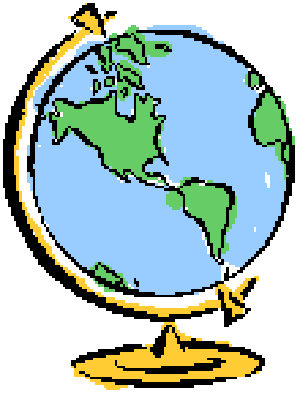 21- جاذبه های گردشگری آسیا چگونه است ؟22- اطلس چیست ؟ 23- از اطلس چه اطلاعاتی می توانیم به دست آوریم ؟24- معمولا برای هر قاره یا کشور ، چند نوع نقشه در اطلس مشاهده می شود ؟ نام ببرید .25- نقشه های طبیعی چه اطلاعاتی به ما می دهند ؟ 26- نقشه های سیاسی چه اطلاعاتی به ما می دهند ؟
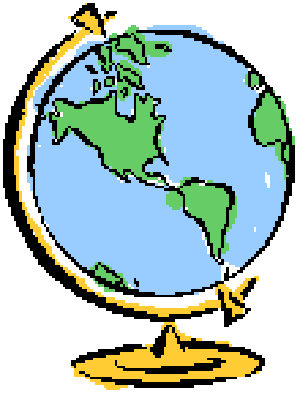 درس 191- موقعیت منطقه جنوب غربی آسیا (سه ضلع مثلث ) را بنویسید . 2- ناهمواری ها در جنوب غربی آسیا چگونه اند ؟ 3- سرزمین های مرتفع جنوب غربی آسیا کدام اند ؟ 4- سرزمین های پست و جلگه ای در جنوب غربی آسیا را نام ببرید ؟ 5- نواحی پست و خشک جنوب غربی آسیا چه قسمت هایی را شامل می شود ؟ 6- چرا در منطقه جنوب غربی آسیا آب و هواهای گوناگونی به وجود آمده است ؟ 7- آب و هوا و پوشش گیاهی در نواحی مرتفع جنوب غربی آسیا چگونه است ؟ 8- کدام قسمت ها در جنوب غربی آسیا آب و هوای گرم و خشک دارند ؟9- کمبود آب شیرین باعث بروز چه مشکلاتی در جنوب غربی آسیا شده است ؟
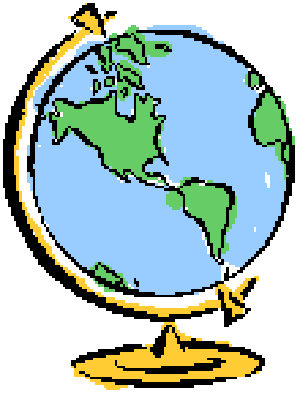 10- در جنوب غربی آسیا سرزمین هایی که در سواحل دریا های این منطقه قرار گرفته اند ، آب و هوای متفاوتی دارند .           ص       غ 11- آب و هوای  گرم و حالت شرجی در کدام سواحل منطقه جنوب غربی آسیا دیده می شود ؟ 12- آب و هوای مدیترانه ای در کدام قسمت جنوب غربی آسیا دیده می شود و چه ویژگی هایی دارد ؟ 13- منطقه جنوب غربی آسیا یکی از نخستین کانون های تمدنی جهان است . ص      غ 14- پر تکلم ترین گروه های زبانی در آسیای جنوب غربی را نام ببرید ؟15- دین در منطقه جنوب غربی آسیا چگونه است ؟ 16- فعالیت های اقتصادی در جنوب غربی آسیا را توضیح دهید ؟ 17- علت متحول شدن اقتصاد کشور هایی مانند ترکیه و امارات متحده ی عربی در منطقه جنوب غربی آسیا چیست ؟ 18- چرا بعضی از کشور های جنوب غربی آسیا از نظر اقتصادی وضعیت مناسبی ندارند ؟
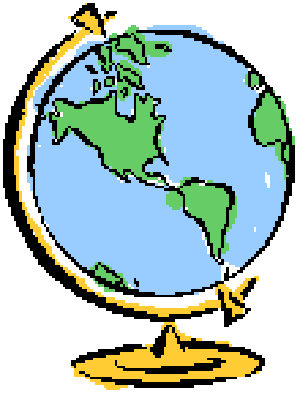 درس 201- چرا جنوب غربی آسیا منطقه ای استراتژیک است ؟( سه دلیل ) 2- آبراهه های مهم در منطقه جنوب غربی آسیا کدام اند و از لحاظ استراتژیک از چه اهمیتی برخور دارند ؟ 3- چرا اقتصاد و صنعت جهان به شدت به منابع انرژی در منطقه جنوب غربی آسیا وابسته است ؟ 4 – شهر های مقدس مسلمانان جهان در جنوبغربی آسیا کدام اند و چه مراسمی در آن برگزار می شود؟ 5- در باره فعالیت پیمان سازمان همکاری اقتصادی ( اکو) چه می دانید ؟ 6- چرا جنوب غربی آسیا منطقه ای پر تنش است ؟ (4 مورد ) 7- در گذشته چه علت هایی موجب رقابت کشور های قدرتمند در جنوب غربی آسیا بوده است ؟ 8- چرا در برخی از کشور های جنوب غربی آسیا به مردم اجازه مشارکت در امور سیاسی داده نمی شود ؟
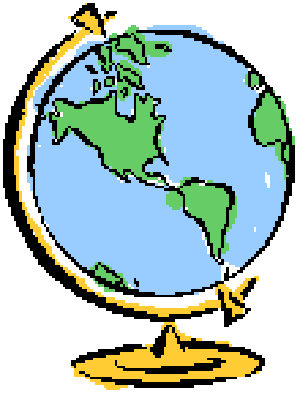 9- ایران به عنوان کشوری قدرتمند در جنوب غربی آسیا از چه جایگاهی برخور دار است ؟10- سواحل ایران در خلیج فارس و دریای عمان چه قسمت هایی را شامل می شود ؟ 11- جزایر ایران در خلیج فارس را نام ببرید ؟ 12 – جزایر ایرانی خلیج فارس و تنگه هرمز از چه اهمیتی در منطقه برخوردار هستند ؟ 13- دلاوران نیروی دریایی جمهوری اسلامی ایران در جنگ تحمیلی و زمان صلح چگونه حافظ منافع کشور ایران در دریا ها بوده و هستند ؟14- وسعت سرزمین فلسطین چقدر است و چه مقدار از آن توسط اسرائیل اشغال شده است ؟ 15- سرزمین قدس در کجا قرار گرفته است و چرا شهری مقدس و مورد احترام است ؟16- مسجد الاقصی در تاریخ اسلام از چه اهمیتی برخوردار است ؟
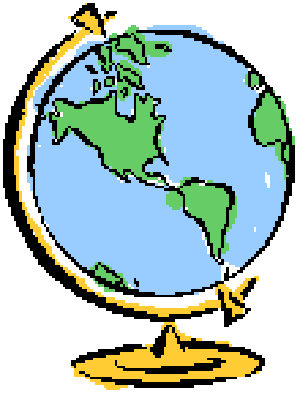 17- دغدغه های مهم مسلمانان جهان در مورد قدس در راستای چه هدفی است ؟  18- مقیاس نقشه چه کمکی به ما می کند ؟ 19- انواع مقیاس را نام ببرید ؟ 20 - برای محاسبه مقیاس از چه فرمولی استفاده می کنند ؟ 21- اگر از روستای الف تا ب روی یک نقشه 3 سانتی متر باشد ، فاصله واقعی این دو مکان با استفاده از مقیاس کسری چگونه محاسبه می شود ؟
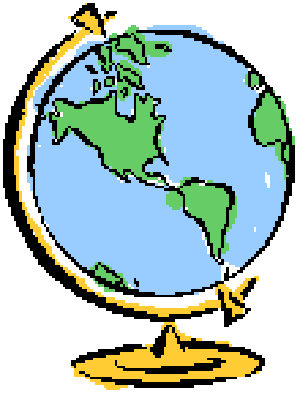 درس 21 1- قاره اروپا را می توان دنباله قاره پهناور .............یا بخشی ازاوراسیا  دانست .2- اروپا از کم وسعت ترین قاره های جهان است .        ص          غ 3- اروپا را از نظر ناهمواری می توان به بخش تقسیم کرد ؟ 4- اروپای پیر کجاست ؟5- اروپای جوان کجاست ؟ 6- رشته کوه های جوان آمریکا را نام ببرید ؟ 7- قله مون بلان بلند ترین قله رشته کوه ................است . 8- به طور کلی اروپا قاره ای با آب و هوای معتدل، سرسبز و بدون بیابان است .            ص          غ 9- کدام قسمت از اروپا آب و هوای قطبی و سرد دارند ؟ 10- در مناطق مجاور اقیانوس اطلس نظیر انگلستان و ایرلند ، آب و هوا چگونه است و چه عاملی آب و هوای این مناطق را تحت تاثیر قرار داده است ؟
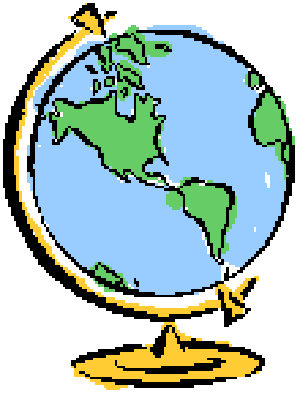 11- آب و هوای مدیترانه ای در کدام قسمت اروپا دیده می شود و چه ویژگی هایی دارد ؟ 12- چرا مرکز و شرق اروپا آب و هوای قاره ای یا بری دارد ؟ 13- رود های اروپا چگونه اند و از آنها چه استفاده هایی به عمل می آید ؟14- مهم ترین رود های اروپا را نام ببرید ؟15- رود ..............پر آب ترین رود اروپا است .  16- قاره ..............بعد از آسیا دومین قاره وسیع جهان است . 17- موقعیت جغرافیایی قاره آفریقا چگونه است ؟ 18- قاره آفریقا از سواحل دریای مدیترانه تا .............. امتداد یافته است .19- آفریقا از نظر ناهمواری چگونه است ؟ 20 -تنها چین خوردگی مهم آفریقا در شمال غربی این قاره ، رشته کوه ....................است . 21- قله های بلند آفریقا کدام اند و  در کدام قسمت آفریقا قرار دارند ؟  22- دریاچه های آفریقا در کدام قسمت آن و چگونه بوجودآمده اند ؟
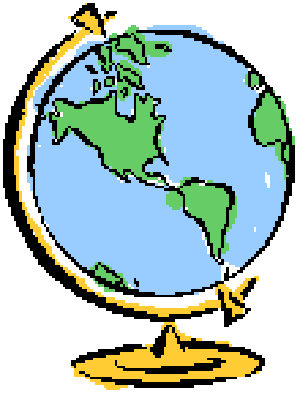 23- چرا کناره های آفریقا برای پهلو گرفتن کشتی ها و ساختن بندر مناسب نیست ؟ 24- آب و هوا در آفریقا چگونه است ؟ 25- آفریقا از نظر بارش به چند قسمت تقسیم می شود ؟ 26- آفریقای سبز کجاست ؟ 27- آفریقای خشک کجاست ؟ 28- کدام قسمت های آفریقا آب و هوای مدیترانه ای دارد ؟ 29- رود های مهم و پر آب آفریقا را نام ببرید ؟ 30 – جلگه ها و دلتا ها در آفریقا چگونه ایجاد شده اند ؟ 31- چرا رود های آفریقا برای کشتیرانی مناسب نیستند ؟ 32- رود ...............طولانی ترین رود جهان است .
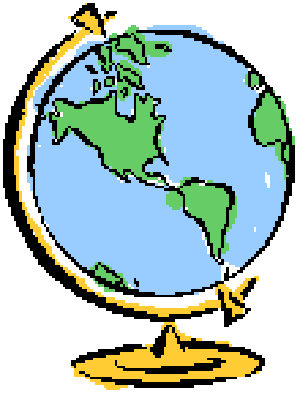 درس 221- چرا قاره اروپا با وسعت کم از نظر جمعیت متراکم است ؟2- علت کاهش رشد جمعیت در قاره اروپا چیست ؟ 3- اروپائیان از نژاد .............هستند . 4- دین مردم اروپا چگونه است و مسلمانان در کدام قسمت اروپا زندگی می کنند ؟ 5- قاره اروپا از نظر اقتصادی چگونه است ؟ 6- کشاورزی اروپا چگونه است و محصولات مدیترانه ای جنوب اروپا را نام ببرید ؟ 7- دامداری و دامپروری در اروپا چگونه است و صادر کنندگان و تولید کنندگان بزرگ فراورده های گوشتی و لبنی در این قاره کدامند ؟ 8- صنعت در اروپا چگونه است و کشور های مهم صنعتی اروپا کدامند ؟9- چرا کشور های صنعتی اروپا به مواد اولیه و منابع کشور های دیگر نیاز دارند و در گذشته چگونه این منابع را تامین می کردند ؟
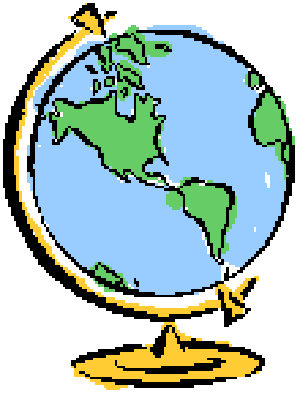 10- جاذبه های گردشگری اروپا چگونه است ؟ 11- چرا آفریقا با توجه وسعت خود جمعیت کمی دارد ؟ 12- در گذشته چه عواملی از افزایش جمعیت در این قاره جلوگیری کرده است ؟  13- امروزه چگونه رشد جمعیت و زاد و ولد در قاره آفریقا افزایش یافته است ؟ 14- نژاد مردم آفریقا را توضیح دهید ؟ 15- زبان مردم آفریقا چگونه است ؟ 16- دین مردم آفریقا چگونه است ؟ 17- قاره آفریقا از نظر منابع طبیعی چگونه است و در این قاره کدام معادن و منابع طبیعی وجود دارد ؟ 18- عوامل توسعه نیافتگی قاره آفریقا را در چند گروه می توان تقسیم کرد ؟ نام برده و توضیح دهید ؟ 19- چرا در قاره آفریقا صنعت چندان رشد نکرده است ؟
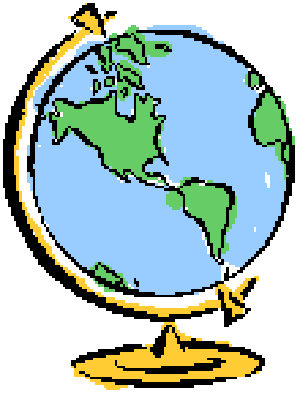 20 – محصولات کشاورزی گرمسیری و استوایی آفریقا را نام ببرید و بنویسید در اطراف دره نیل چه محصولی کشت می شود ؟21- جاذبه های گردشگری آفریقا را نام ببرید ؟
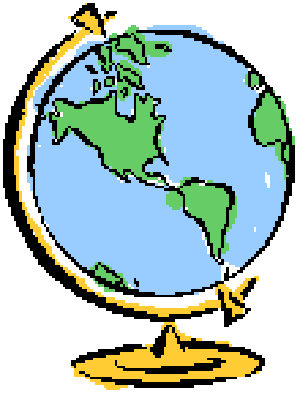 درس 231- موقعیت قاره آمریکا چگونه است ؟ 2- قاره آمریکا به چند قسمت تقسیم شده است ؟ 3- کانال پاناما ارتباط چه قسمت هایی را برقرار کرده است ؟ 4- آمریکا از نظر ناهمواری چگونه است ؟ 5- چین خوردگی های جوان در آمریکای شمالی و جنوبی کدام اند ؟ 6- چرا در چین خوردگی های جوان آمریکا آتشفشان ها و زمین لرزه های فراوانی رخ می دهد ؟ 7- سرزمین آتشفشان ها و زمین لرزه ها در آمریکا کجاست ؟ 8- کوه های کم ارتفاع قدیمی در آمریکای شمالی و جنوبی را نام ببرید ؟ 9- رود ها و جلگه ها (سرزمین های پست و جلگه ای ) در آمریکای شمالی و جنوبی را نام ببرید ؟ 10- چرا در قاره آمریکا انواع آب و هوا و پوشش گیاهی به چشم می خورد ؟
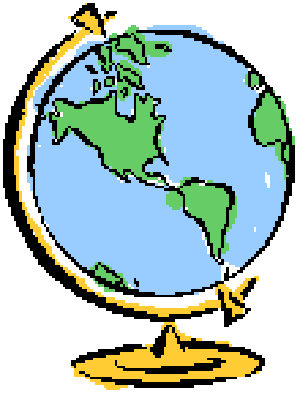 11- آب و هوای قطبی و سرد در کدام قسمت آمریکا دیده می شود ؟12- بخش اعظم کدام کشوردر قاره آمریکا در آب و هوای سرد قرار گرفته است؟  13- آب و هوای اقیانوسی در کدام قسمت های آمریکا حکم فرماست ؟14- در نواحی نزدیک به مدار استوا در آمریکای مرکزی و جنوبی ، آب و هوا و پوشش گیاهی چگونه است ؟ 15- بیابان های آمریکا کدامند و  چه نوع آب و هوایی دارند ؟ 16- در آمریکای شمالی رود ...............از رودهای طویل جهان است .17- رود می سی سی پی چه نقش در اقتصادآمریکای شمالی داشته است ؟18- پر آب ترین رود دنیا در آمریکای جنوبی چه نام دارد و حیات جانوری آن چگونه است ؟ 19- چند درصد جمعیت جهان در قاره آمریکا زندگی می کنند و این جمعیت بیشتر در چه قسمت هایی متراکم شده اند ؟  20 – نژاد مردم آمریکا چگونه است ؟ نام ببرید .21- از نژاد های آمریکا ،بومیان را توضیح دهید ؟
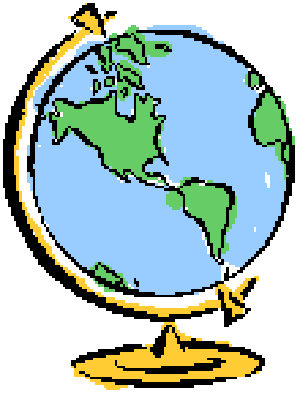 22- منشاء سیاه پوستانی که در آمریکا زندگی می کنند ،چگونه است ؟23- از نژاد های آمریکا سفید پوستان را توضیح دهید ؟ 24- چرا عده زیادی از مردم قاره آمریکا ، دو رگه اند ؟ 25- زبان و فرهنگ مردم در آمریکای شمالی چگونه است ؟ 26- آمریکای لاتین به کدام قسمت آمریکا گفته می شود ؟چرا؟ 27- دین مردم در قاره آمریکا چگونه است ؟ 28- اقتصاد امریکای شمالی چگونه است ؟ 29- کشاورزی و دامداری در ایالات متحده آمریکا چگونه است و تولید کننده و صادر کننده چه محصولاتی در این دو زمینه می باشد ؟ 30 – ایالات متحده آمریکا و کانادا تولید کننده و صادر کننده کدام محصولات صنعتی هستند ؟31- مهم ترین عواملی که موجب پیشرفت و توسعه آمریکای شمالی و تبدیل آن به یک قدرت بزرگ اقتصادی در جهان شده ، کدام است ؟32- چرا در ایالات متحده آمریکا شهر های بزرگ رشد کرده اند وپر جمعیت ترین شهر ایالت متحده آمریکا کدام است ؟
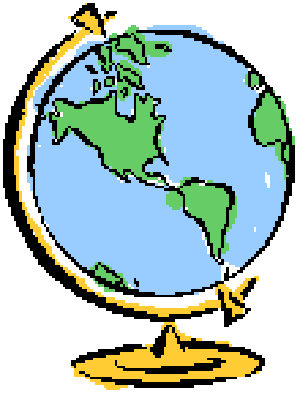 33- مرکز اصلی سازمان ملل متحد و همچنین مجسمه آزادی در شهر ...................واقع شده است .34- چرا کشور های آمریکای لاتین نتوانسته اند به پیشرفت های صنعتی در حد آمریکای شمالی دست یابند ؟ 35- چرا کشور های آمریکای لاتین اوضاع اقتصادی خوبی ندارندو بزرگترین تولید کننده و صادر کننده محصولت استوایی نظیر قهوه و نیشکر در این منطقه چه کشور هایی هستند ؟36- در آمریکای لاتین کدام کشور ها وضعیت اقتصادی بهتری دارند و برخی کشور های جزیره ای در آمریکای مرکزی چگونه در آمد خوبی کسب می کنند ؟  37- گردشگری در قاره امریکا چگونه است ؟
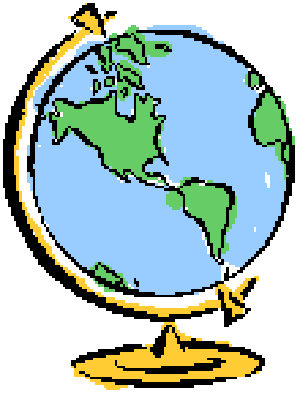 درس 24 1- اقیانوسیه کوچک ترین  قاره کره زمین است.          ص         غ2- اقیانوسیه کجاست ؟ 3-کم وسعت ترین و کم جمعیت ترین قاره های مسکونی جهان کدام اند ؟4- موقعیت جغرافیایی قاره استرالیا و اقیانوسیه چگونه است ؟ 5- یکی از جزایر مهم و بزرگ اقیانوسیه ، کشور ...............است . 6- استرالیا از نظر ویژگی های طبیعی چگونه است ؟  7- رشته کوه های آلپ جنوبی در کدام کشور کوهستانی قرار گرفته اند ؟ 8- جمعیت استرالیا چگونه است ؟ 9- زبان رسمی استرالیا و نیوزلند چگونه است و چرا زبان های مختلفی در استرالیا ،تکلم می شود ؟ 10- دین مردم در استرالیا و نیوزلند چگونه است ؟ 11- علت پیشرفت های اقتصادی در استرالیا و نیوزلند چیست ؟  12- کشاورزی در استرالیا چگونه است و تولید کننده و صادر کننده چه محصولی در جهان به شمار می آید و سایر محصولات کشاورزی استرالیا را نام ببرید ؟
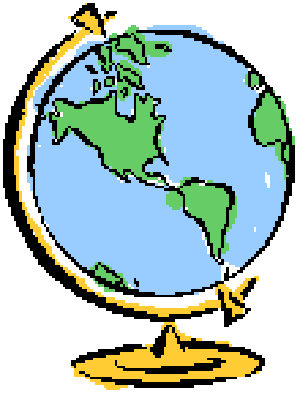 13- دامداری در استرالیا و نیوزلند چگونه است وصادرات مهم این دو کشور در این زمینه را نام ببرید ؟ 14- صنعت در استرالیا و نیوزلند .............است . 15- دو بندر مهم استرالیا کدام اندو این دو بندر از مراکز مهم چه صنایعی به شمار می روند ؟ 16- گردشگری در استرالیا و نیوزلند چگونه است ؟
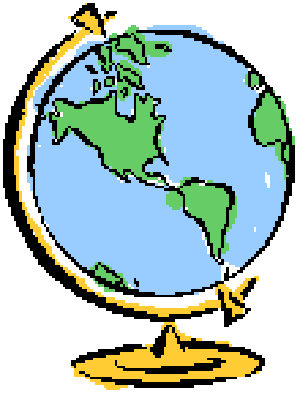 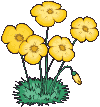 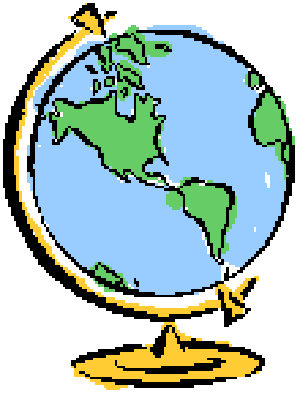